Understanding and Optimizing Your AT Program Structure
Moderator:  	Diane Cordry Golden, CATADA
Panel:		Willie Gunther, IL (Non-Profit)
			Tammy Koger, NC (State - VR)
			Linda Jaco, OK (University)
			Sara Sack, KS (UCEDD) 
			Kim Moccia, MN (State)
Leadership & Change (Redux) If you’re not willing to embrace change,  you’re not ready to lead.
Ongoing Program Review – looking for ways to improve your program

3 Continuums – No right/wrong or good/bad 

Continuum of Organizational Structures – Where are you?? Is that where you need to be?? 

Advisory Council – What authority does yours have?  Does that best meet your program needs? 

Autonomy and Support – What do you give/get from your current administrative unit?  Is that best meeting your program needs?
Definitions
Centralized Organizational Structures
Operations and Programs/Services are all within one unified structure
Typically uses a traditional hierarchy for staff organization, line authority and decision-making
Staff can be located together but do not have to be 

Decentralized Organizational Structures
Operations and Programs/Services are dispersed across multiple different autonomous “units”
Units can be separate agencies/organizations with connections to the overall program by various types of agreements 
Decision-making authority for staff organization, allocation of resources, and implementation of programs/services within “unit”

Major difference is decision-making authority and direct control not location.
Major Organizational Functions
Staff Expertise/Talent
Ensure expertise and talent is available to deliver program/services (hire, PD, retain)
Deploy/redeploy, supervise and allocate resources/support to deliver programs/services

Operations 
Physical space, general utilities 
ICT infrastructure and support including data management
Marketing, communications, public relations 
Personnel, the operational/legal infrastructure 

Fiscal Management    
Budgeting – obtaining and allocating financial resources 
Accounting – tracking and reporting expenditures
Pros & Cons
Centralized 
Economy of scale, larger infrastructure, specialized supports
Access to wider range of talents & flexible expertise deployment
Consistent activities/services
Direct external stakeholder engagement 
Challenge for statewide delivery
Slow decision-making & change 

Decentralized/Outsourced 
Leverage local “unit” resources
Closer to consumers, more responsive
Multiple units located geographically to support statewide services 
More autonomy, speeds decision-making, ability to change nimbly 
Difficult to ensure service consistency,  risk unit silos 
Difficulty ensuring expertise necessary
Diffuses external stakeholder engagement
Program Panel
Describe your program: # FTE, location(s), structureWhere is your program on continuum? What works well for you?  What is your biggest challenge?
IL
NC
OK
KS
MN
Advisory CouncilAuthority Continuum
Council Required by AT Act 
 Prescribed members, can have more if maintain consumer majority 
 Exception for existing state statutes, rules or official policies or governing bodies of incorporated agencies  

Council Statutory Role   
To advise in planning, implementation and evaluation of AT Act activities 
 Option for Council to have expanded authority 

Continuum: 
Advisory Zero: Advice can be accepted/rejected by decision-makers at will
Advisory One: Decision-makers must justify rejection of advice
Advisory Two: Advice is binding on some decisions (e.g. approval of State Plan)
Governing: Direct control of all decision/resources (personnel, fiscal, etc.)
Considerations
It can always be challenging to get and keep good AC members
Even more difficult to engage members who see their role as superfluous
And to keep members who have their advice rejected (without reason)

An AC can always be helpful in addressing external challenges
And the more authority the AC has the more they can use that authority to defend the State AT Program (protect resources, etc.) 

A good relationship with AC is always important . . .   
And the more authority the AC has, the greater the importance (and the more disastrous a bad relationship can be . . .)
Program Panel
How would you describe your AC level of authority? What factors drove that decision?   How has your AC been most helpful and most challenging?
Current State AT Program Administration
22 administratively operated within state agencies 
14 are units in VR agencies 
8 in other state agencies (Disability, Administration, Education, Health, etc.) 

20 administratively operated within universities 
15 are units in UCEDDs
5 in other university programs  

14 administratively operated within non-profit organizations 
7 are units within a larger non-profit (Easter Seals, P&A, etc.) 
7 are autonomous State AT Program non-profit organizations
Autonomy & Support
Degree to which a State AT Programs is an integrated part of or autonomous from the larger organization (state agency, university, or non-profit) varies widely -- 

Greater autonomy and control can help ensure decisions are made and resources are allocated to deliver quality AT programs and services . . .  

	But it may also mean less infrastructure and support and isolation  

Being an integrated part of a larger agency can provide robust infrastructure and supports that help deliver quality AT programs and services . . . 

	But it may also mean loss of decision-making, resource allocation and identify
Program Panel
How would you describe the level of autonomy of your State AT Program?  Examples:  Level of control of resources, other high level decision-making  

How would you describe the level of support your program is able to access by being part of a larger organization?  
Examples:  Access to specialized expertise not otherwise affordable  

What strategies have been successful in taking advantage of larger organizational supports?  

How can a program safeguard against being “taken advantage of” by a larger organization (protect resources)?  

What would your personal utopia be for a balance of autonomy and access to larger organizational supports?
Aim for the Goldilocks Zone
“And this one is just right” 

Program Structure 

Advisory Council Role/Authority

Autonomy as State AT Program
 
Support from Administrative Organization
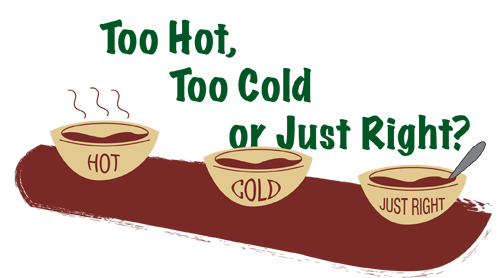 Questions/Contact
Diane Golden, CATADA/ATAP		diane.golden@ataporg.org 
Willie Gunther, IL (Non-Profit)		wgunther@iltech.org	
Tammy Koger, NC (State - VR)		tammy.koger@dhhs.nc.gov
Linda Jaco, OK (University)	 	linda.jaco@okstate.edu 	
Sara Sack, KS (UCEDD) 		 	ssack@ku.edu
Kim Moccia, MN (State)  		 	Kim.Moccia@state.mn.us